Урок -путешествие
Путешествие по стране
 «КОМПЬЮТЕРНАЯ ГРАФИКА»
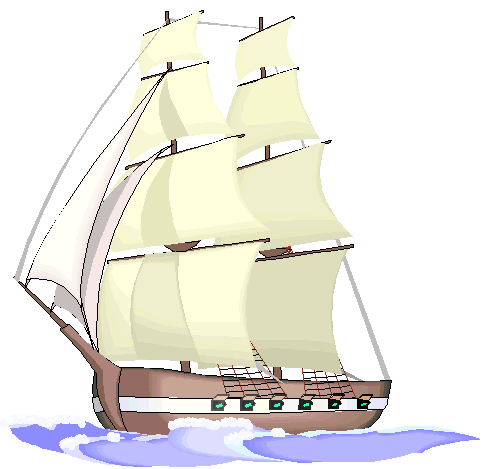 Наши помощники
СМЕШАРИКИ
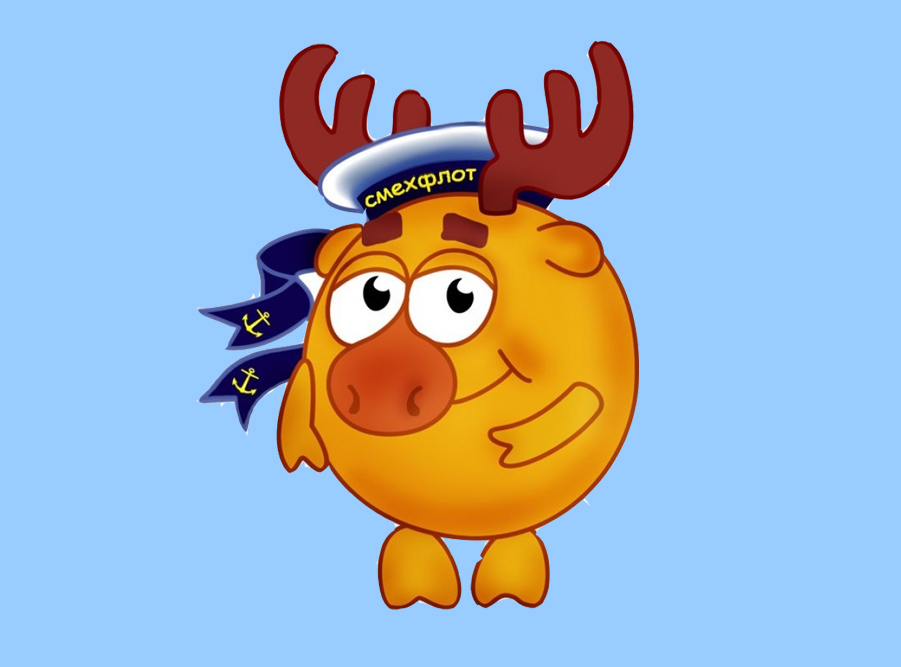 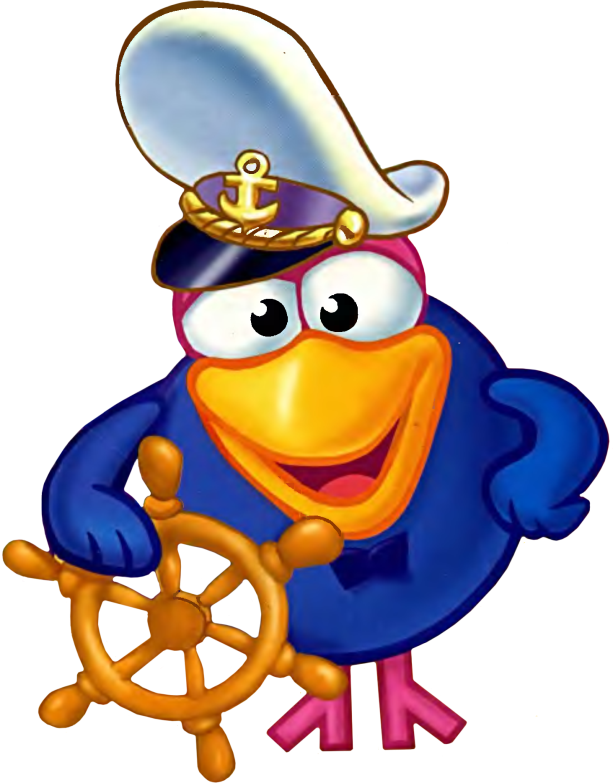 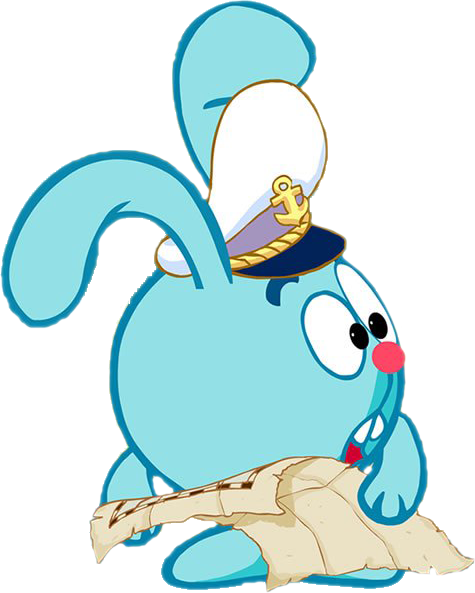 Эпиграф урока
«Когда человек не знает, к какой пристани он держит путь, для него ни один ветер не будет попутным».
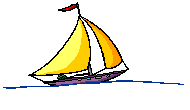 Путешествие по стране «КОМПЬЮТЕРНАЯ ГРАФИКА»
остров 
«Практикум»
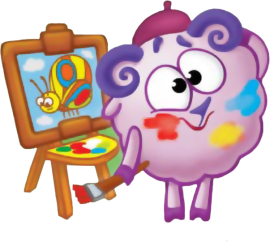 остров «Повторение»
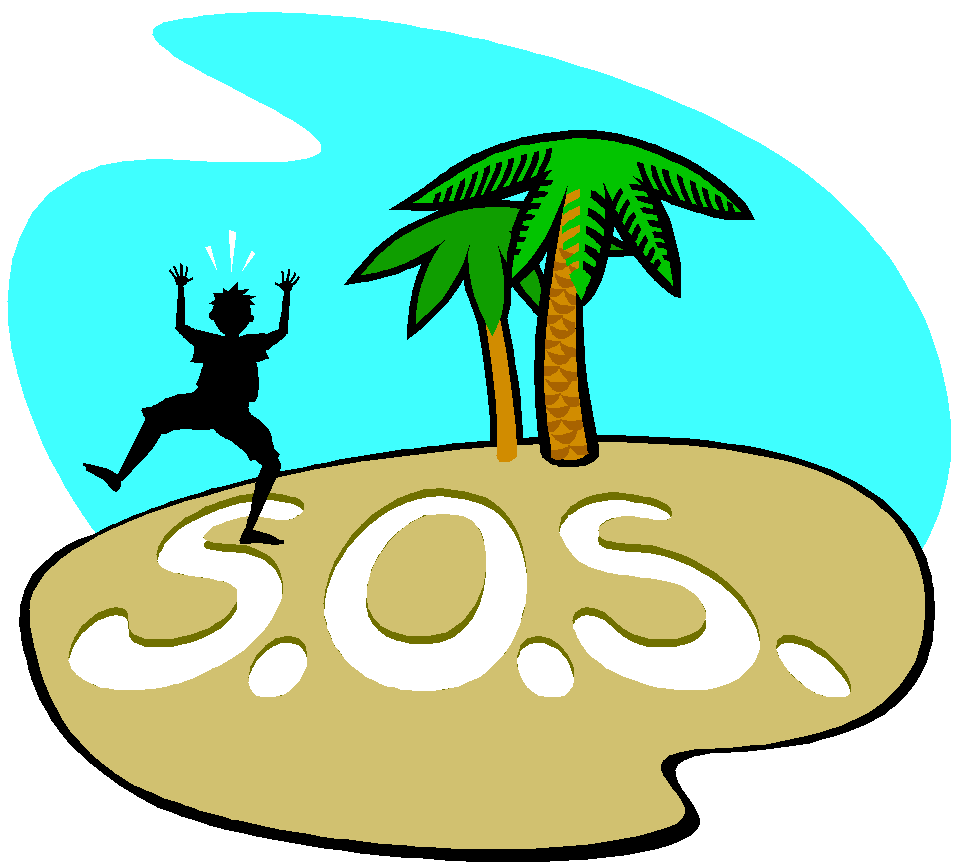 остров
«Физкультминутка»
остров
«Компьютерная графика»
остров 
«Домашнее задание»
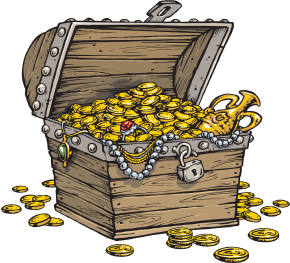 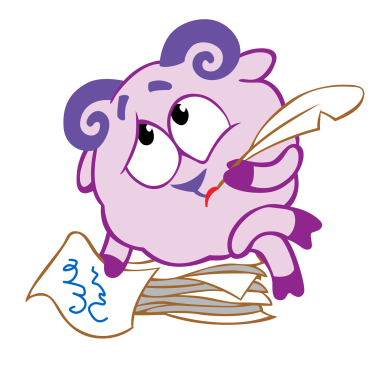 [Speaker Notes: На доске сказочная карта знаний, на ней указан наш маршрут. 

Кто за приключения? 
Все без исключения! 
Давай поднимаем парус 
И прямо в океан! 
Ведь и для нас осталось 
Еще немало стран, 
Пока что не открытых, 
Или давно забытых! 
Дорог в морях немало - 
Смелее у штурвала!]
Вот стою я на странице
И хочу писать слова,
Жаль, что тут язык английский
Помогите мне друзья
остров «Повторение»
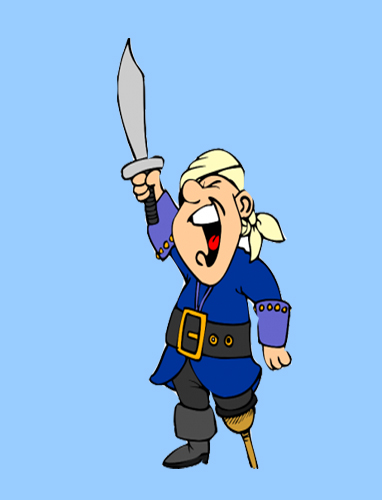 [Shift + Alt]
[Ctrl + Alt]
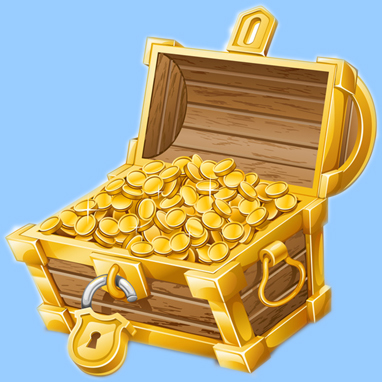 [Delete + Alt]
Заголовок напишу буквами 
					заглавными,
Где же найти их?
Столько букв
Только нет заглавных - то.
остров «Повторение»
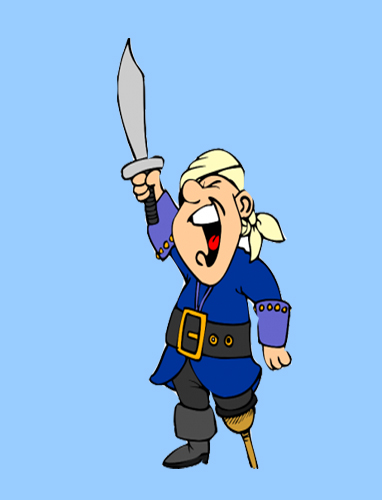 [Backspace ]
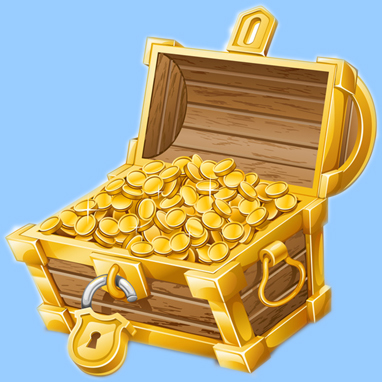 [Caps Lock]
[Enter ]
Имя свое с большой буквы
 						пишу,
Вот только как, я ни как не 
						пойму.
остров «Повторение»
[Enter ]
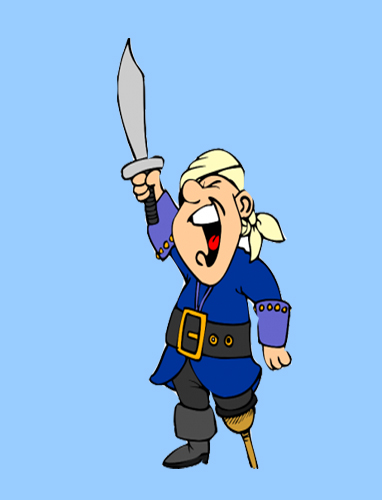 [Caps Lock ]
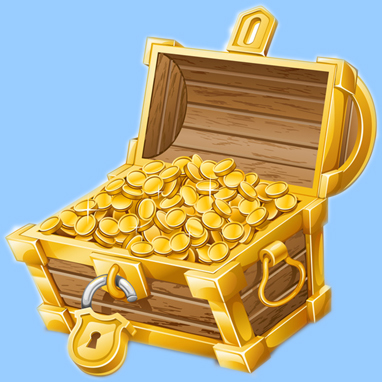 [Shift + буква ]
На новую строчку пора мне 
						идти,
Ну, как же друзья мне туда 
						перейти!
остров «Повторение»
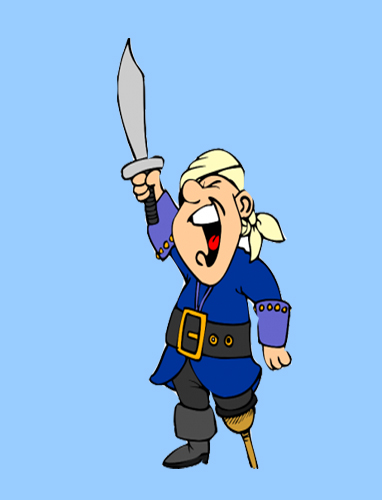 (Shift + Alt )
(Tab )
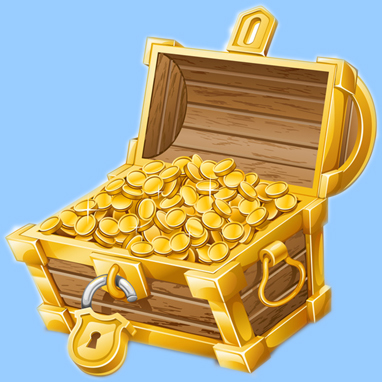 (Enter )
Молодец!
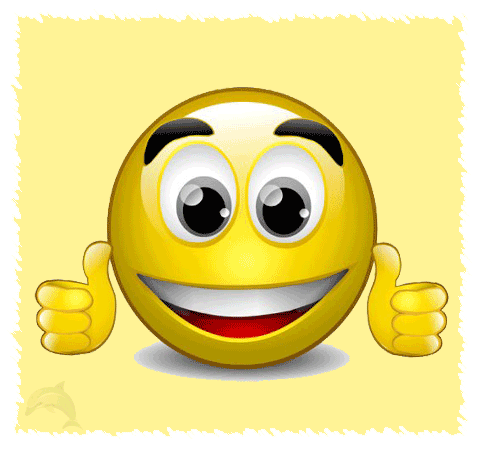 Следующий вопрос
Неверно!!!
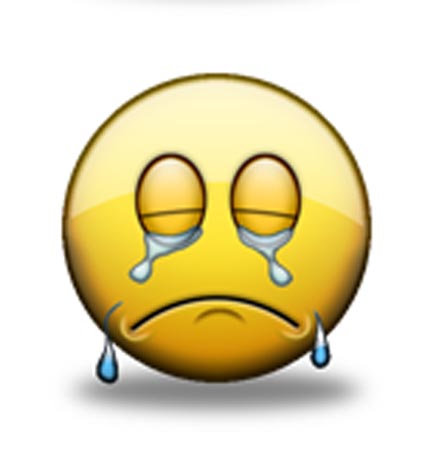 Попробуйте еще раз!
Молодец!
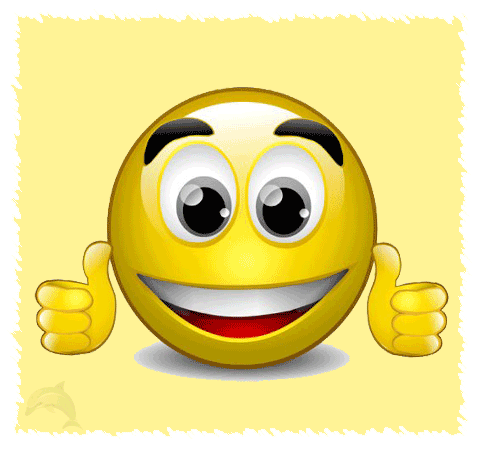 Следующий вопрос
Неверно!!!
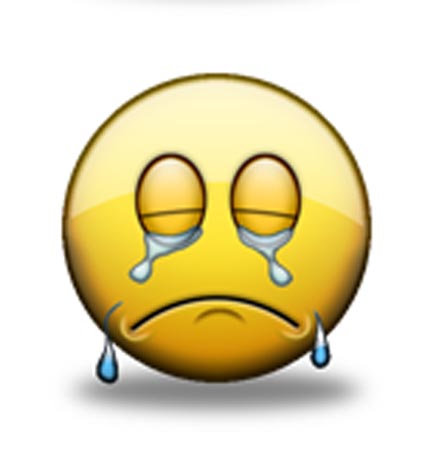 Попробуйте еще раз!
Молодец!
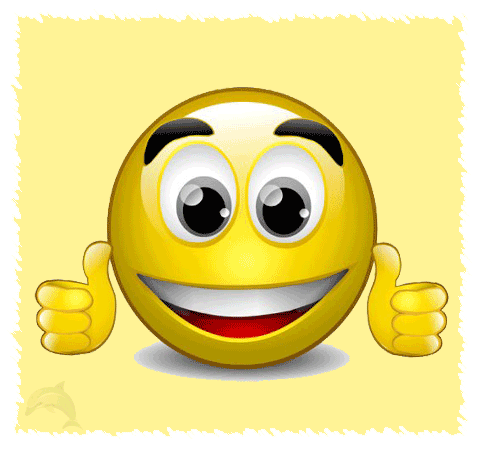 Следующий вопрос
Неверно!!!
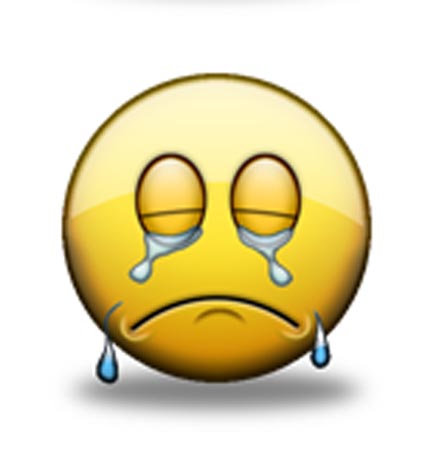 Попробуйте еще раз!
Молодец!
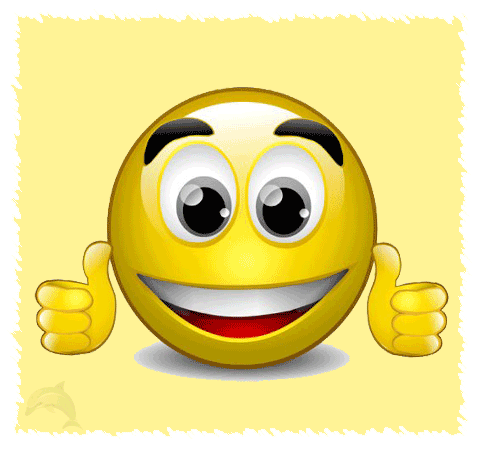 Вы ответили на все вопросы!
Неверно!!!
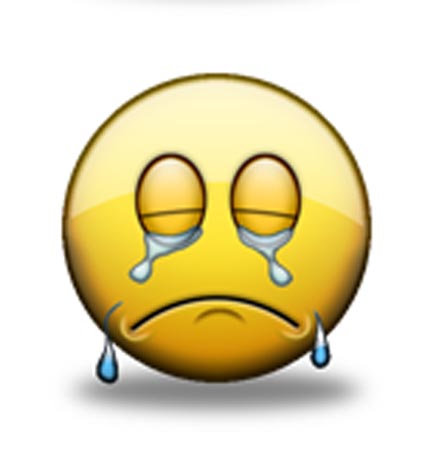 Попробуйте еще раз!
Путешествие по стране «КОМПЬЮТЕРНАЯ ГРАФИКА»
остров 
«Практикум»
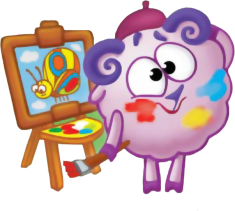 остров «Повторение»
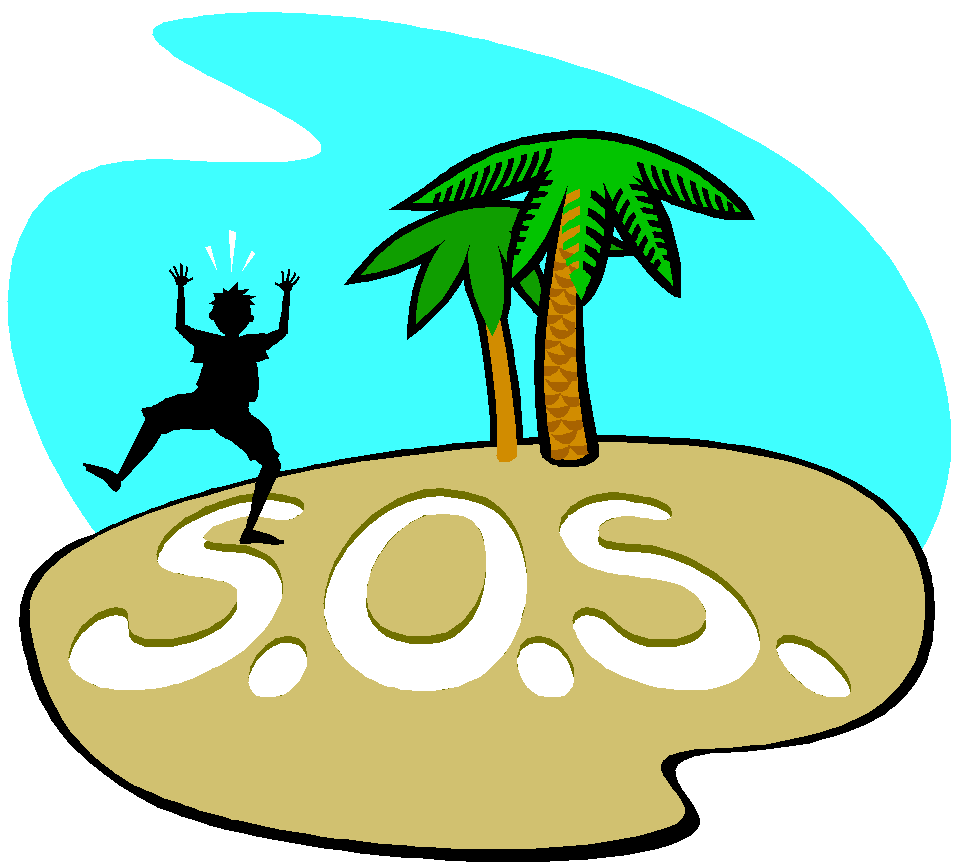 остров
«Физкультминутка»
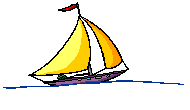 остров
«Компьютерная графика»
остров 
«Домашнее задание»
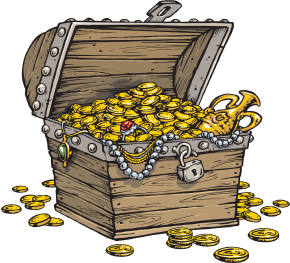 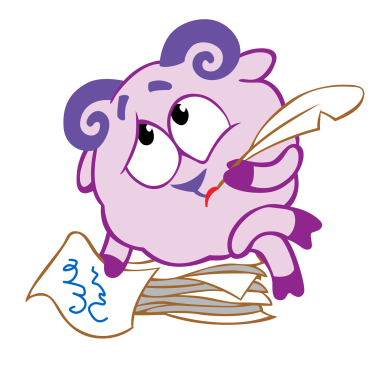 [Speaker Notes: На доске сказочная карта знаний, на ней указан наш маршрут. 

Кто за приключения? 
Все без исключения! 
Давай поднимаем парус 
И прямо в океан! 
Ведь и для нас осталось 
Еще немало стран, 
Пока что не открытых, 
Или давно забытых! 
Дорог в морях немало - 
Смелее у штурвала!]
Компьютерная графика
остров
«Компьютерная графика»
Создание изображений на компьютере называется компьютерной графикой.
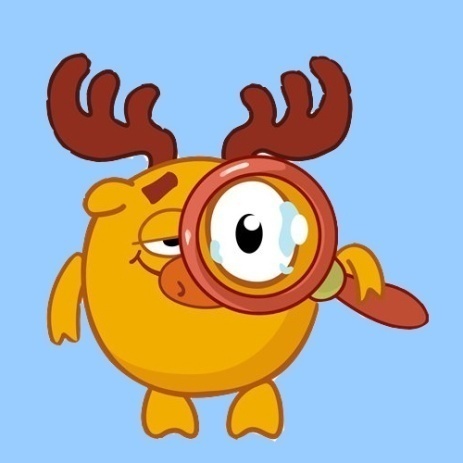 Компьютерная 
графика
остров
«Компьютерная графика»
остров
«Компьютерная графика»
растровая
векторная
изображение состоит из множества маленьких точек, у каждой из которых свой цвет. Точки выстроены как в таблице: по строкам и столбцам. Эти точки называют пикселями, а всё изображение –растром.
изображение состоит из  простых геометрических фигур, которые хранятся в памяти компьютера в виде математических формул.
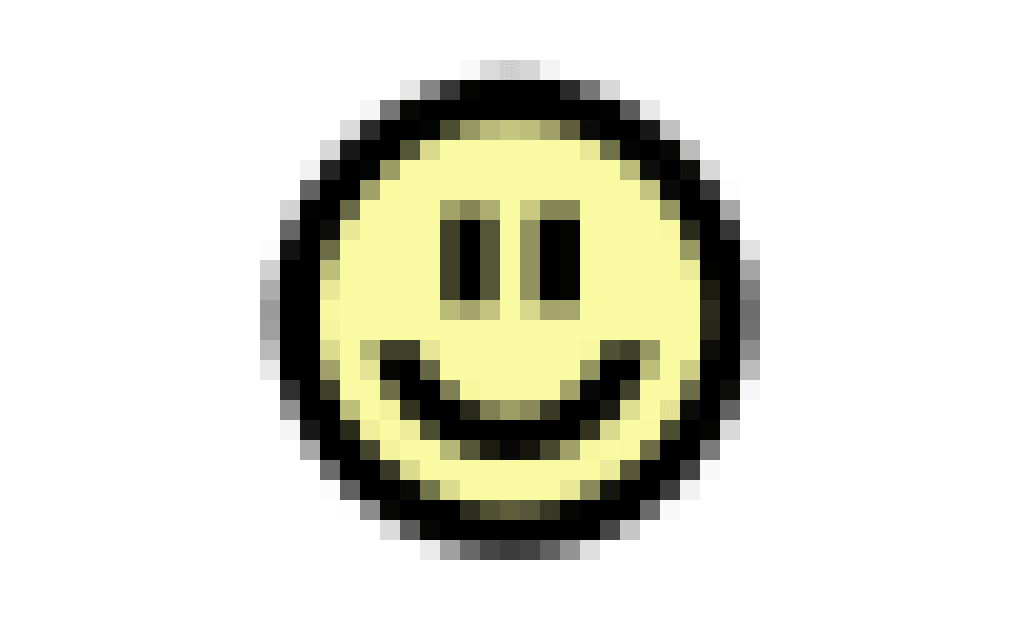 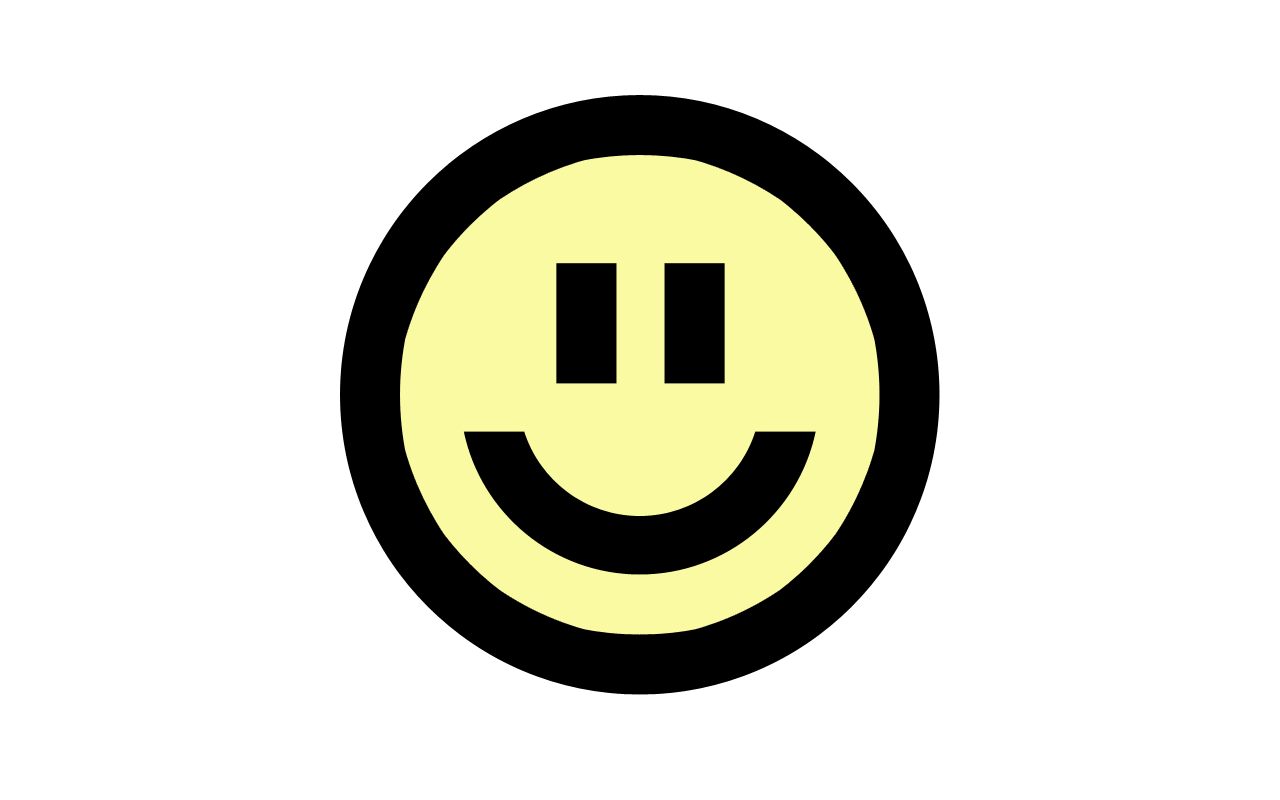 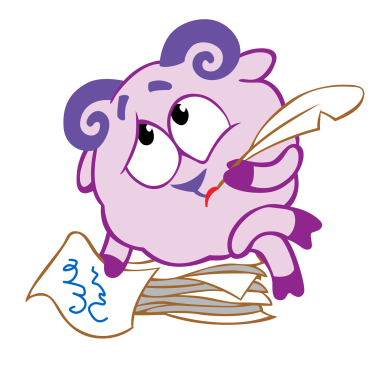 Определите, какой рисунок, к какой из видов графики относится?
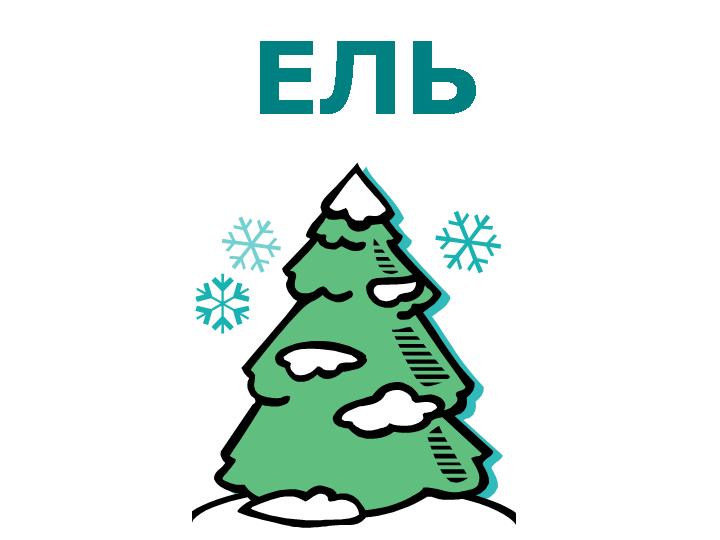 6
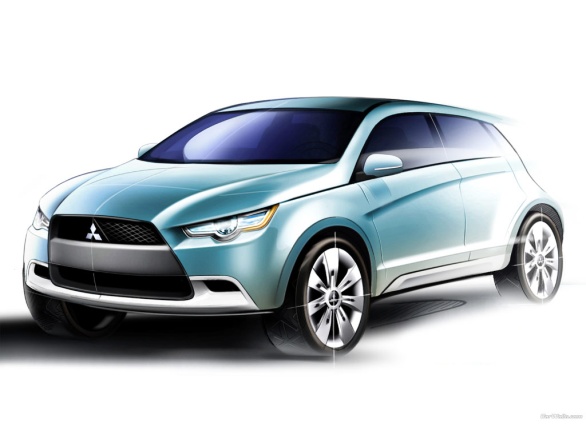 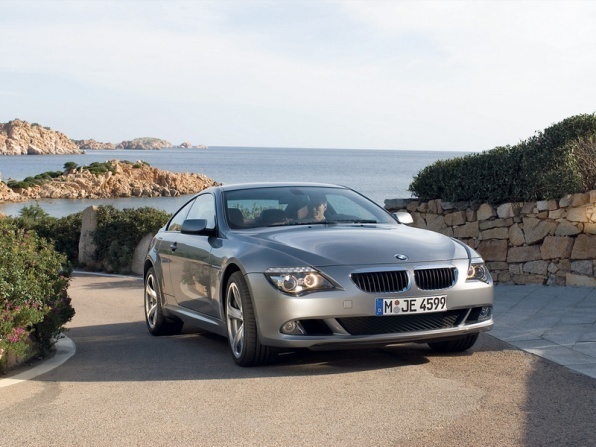 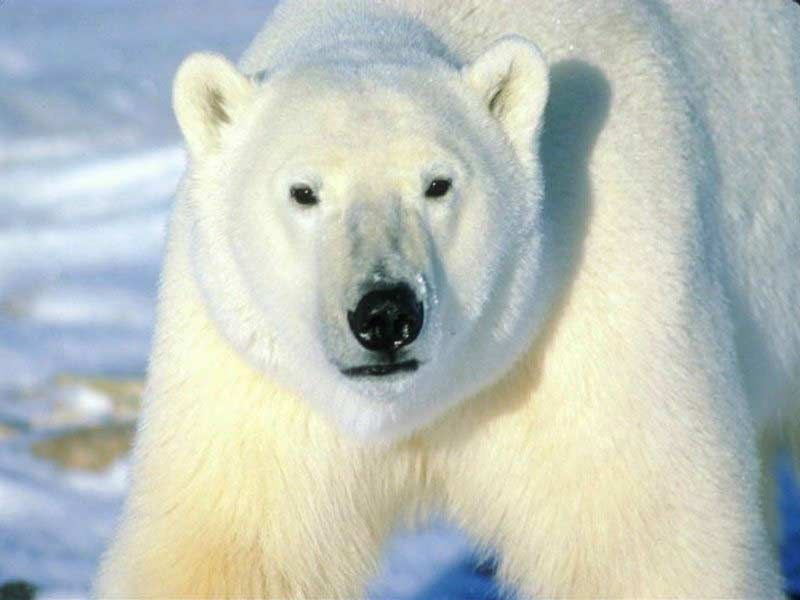 1
2
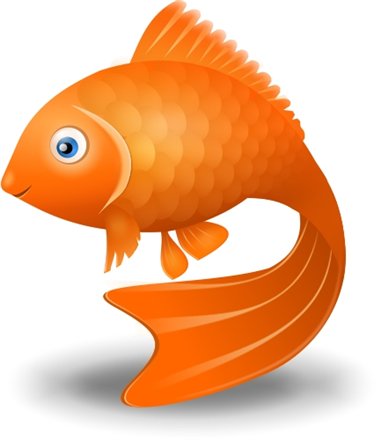 4
3
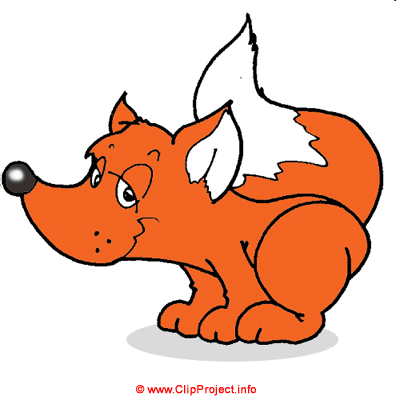 5
Ответы
остров
«Компьютерная графика»
Графический редактор - это программа для создания рисунков.
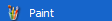 Paint ( в переводе с английского – «краска»)
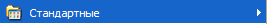 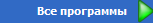 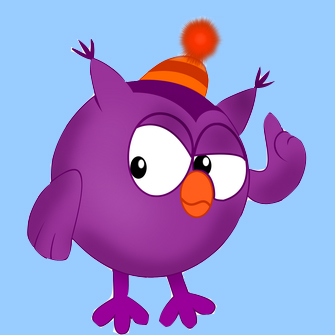 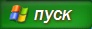 Полосы прокрутки
Строка заголовка
Рабочая область
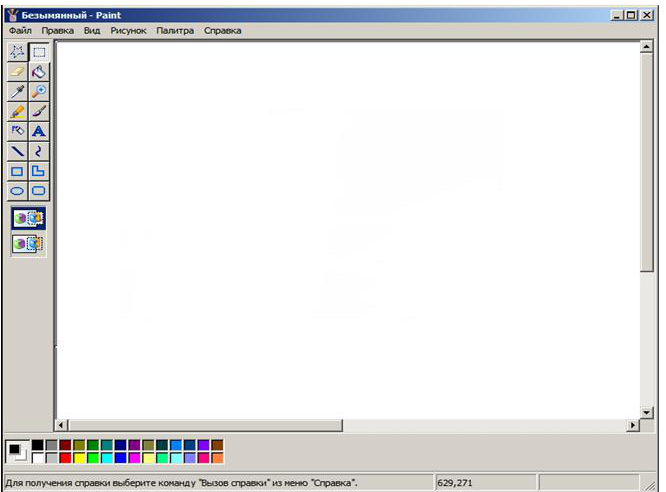 Строка меню
Панель инструментов
Палитра
Строка состояния
Окно графического редактора Paint
остров
«Физкультминутка»
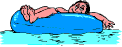 К морю быстро мы спустились Наклонились и умылись. Раз, два, три, четыре – Вот как славно освежились. А теперь поплыли дружно. Делать так руками нужно: Вместе раз – это брасс. Одной, другой – это кроль. Три, два, один – плывем, как дельфин. Качаясь на волне, плывем на спине. Вышли на берег крутой, отряхнулись – и домой.
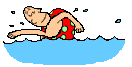 [Speaker Notes: А теперь мы дружно встанем,Отдохнём мы на привале.Вправо, влево повернись,Наклонись и поднимись.Ручки вверх и ручки в бокИ на месте прыг да скок.Молодцы мои детишки.Замедляем, детки, шаг.И на месте стой! Вот так!хором: А теперь мы сядем дружно,Нам ещё работать нужно!]
Путешествие по стране «КОМПЬЮТЕРНАЯ ГРАФИКА»
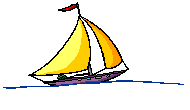 остров 
«Практикум»
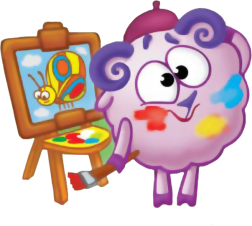 остров «Повторение»
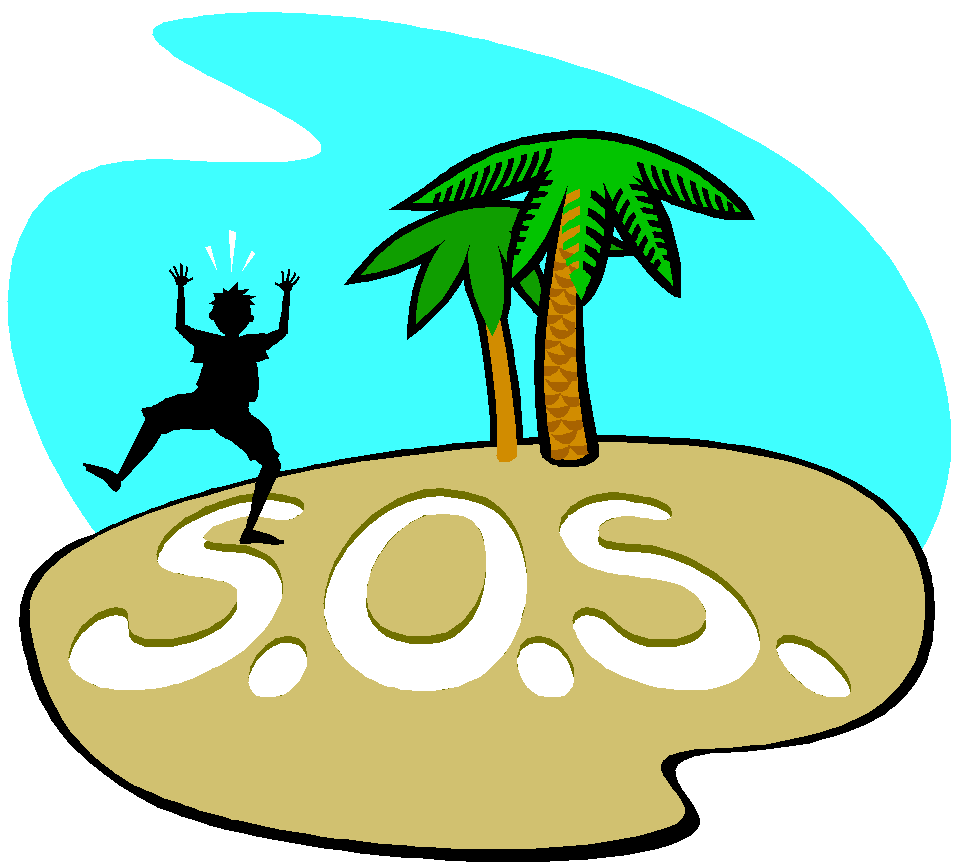 остров
«Физкультминутка»
остров
«Компьютерная графика»
остров 
«Домашнее задание»
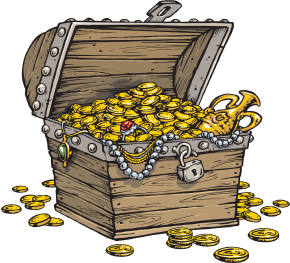 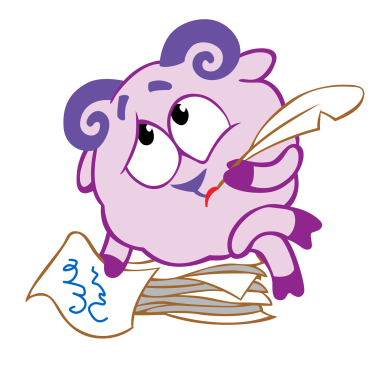 [Speaker Notes: На доске сказочная карта знаний, на ней указан наш маршрут. 

Кто за приключения? 
Все без исключения! 
Давай поднимаем парус 
И прямо в океан! 
Ведь и для нас осталось 
Еще немало стран, 
Пока что не открытых, 
Или давно забытых! 
Дорог в морях немало - 
Смелее у штурвала!]
Практическая работа
остров 
«Практикум»
С помощью графического редактора Paint разукрасить картинку
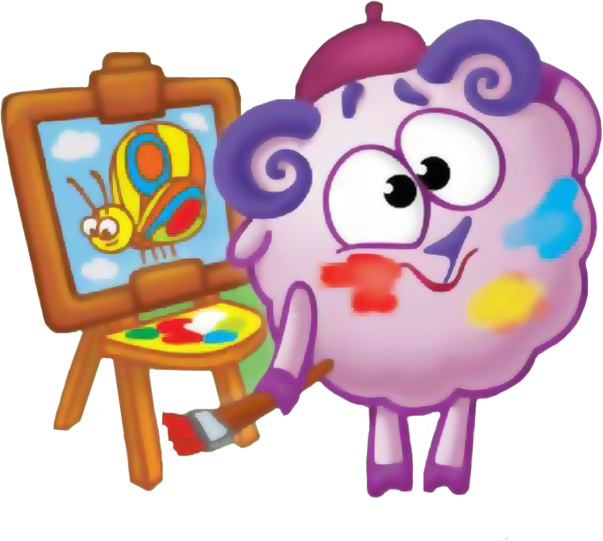 Гимнастика для глаз
Гимнастика для глаз
Поморгайте часто глазками
Горизонтальные движения глаз: направо-налево.
Движение глазами вертикально: вверх-вниз.
Круговые движения глазами: по часовой стрелке и в противоположном направлении.
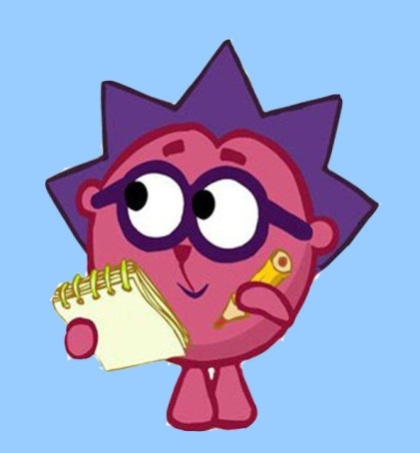 Путешествие по стране «КОМПЬЮТЕРНАЯ ГРАФИКА»
остров 
«Практикум»
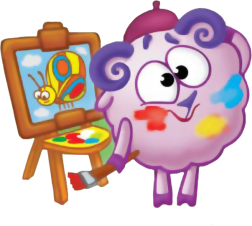 остров «Повторение»
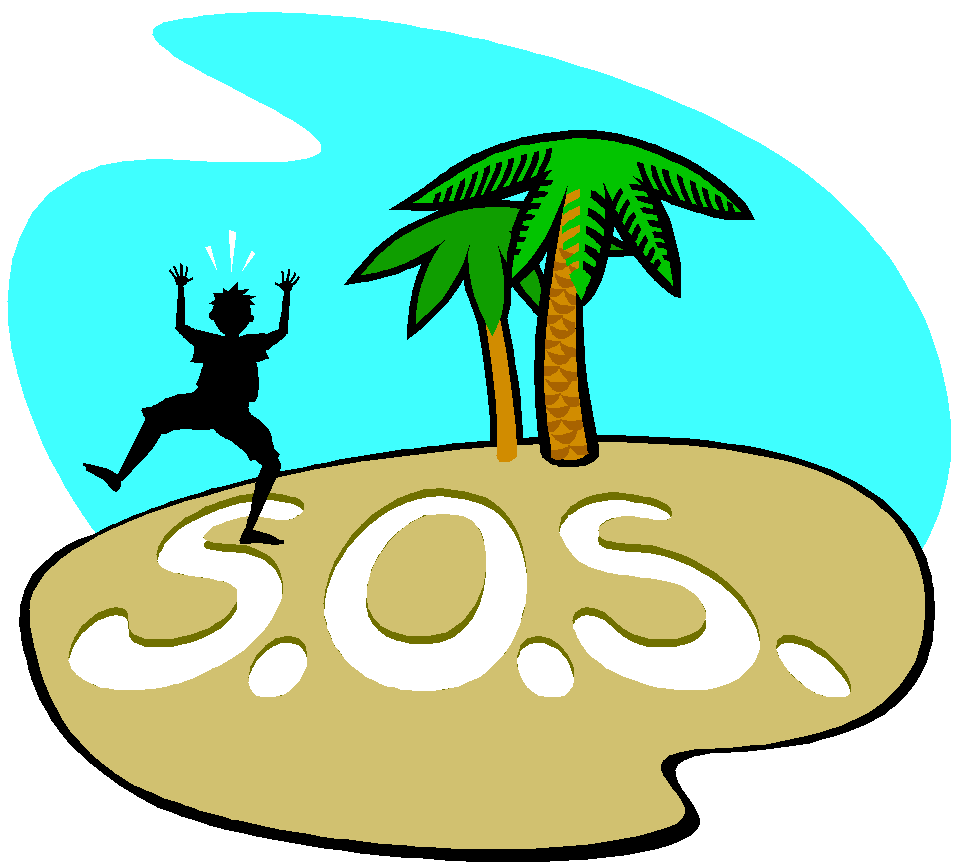 остров
«Физкультминутка»
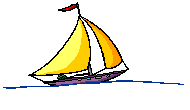 остров
«Компьютерная графика»
остров 
«Домашнее задание»
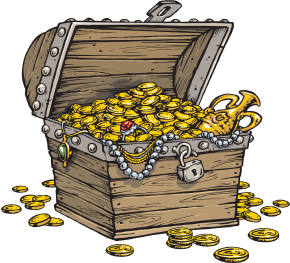 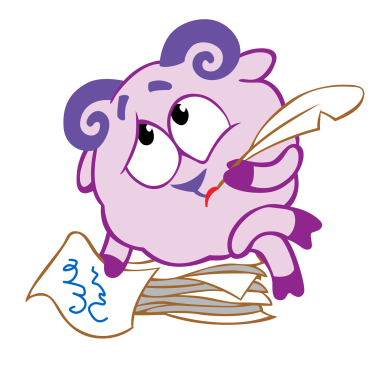 [Speaker Notes: На доске сказочная карта знаний, на ней указан наш маршрут. 

Кто за приключения? 
Все без исключения! 
Давай поднимаем парус 
И прямо в океан! 
Ведь и для нас осталось 
Еще немало стран, 
Пока что не открытых, 
Или давно забытых! 
Дорог в морях немало - 
Смелее у штурвала!]
Запишите домашнее задание
остров 
«Домашнее задание»
стр. 30-31 прочитать,
нарисовать тематическую открытку; 
придумать свой графический редактор и изобразить его внешний вид, инструменты и возможности.
 Рисунки можно приносить как распечатанные, так и в электронном виде.
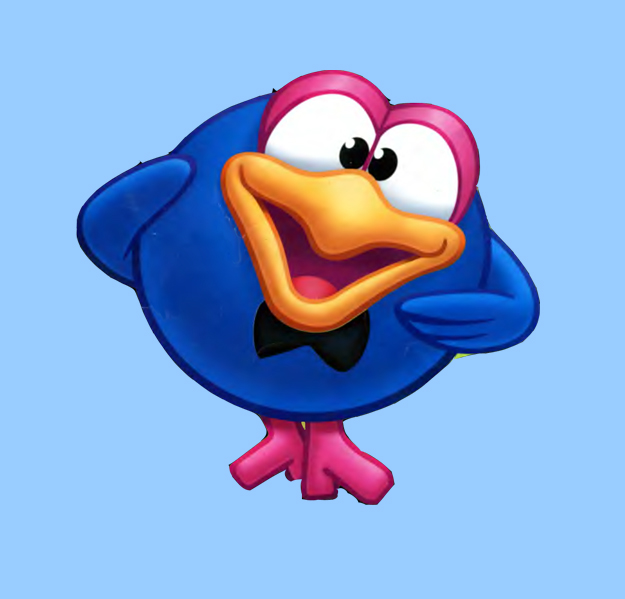 Путешествие по стране «КОМПЬЮТЕРНАЯ ГРАФИКА»
остров 
«Практикум»
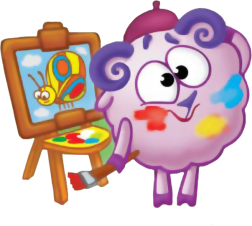 остров «Повторение»
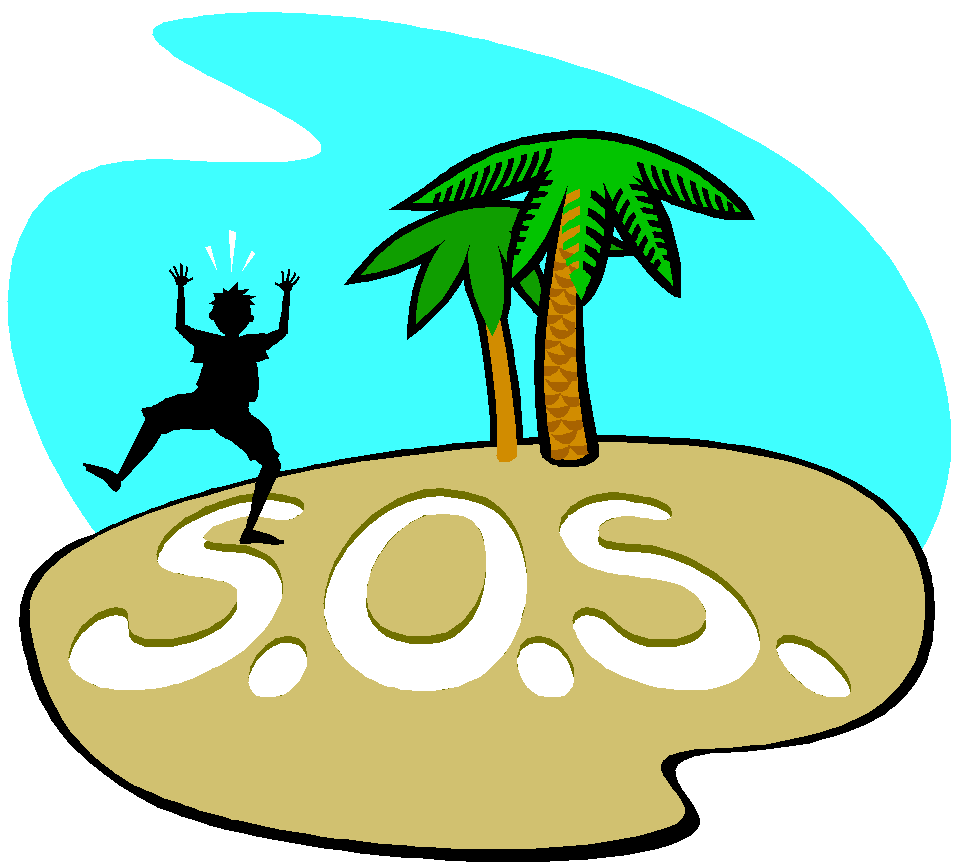 остров
«Физкультминутка»
остров
«Компьютерная графика»
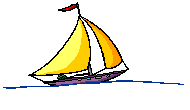 остров 
«Домашнее задание»
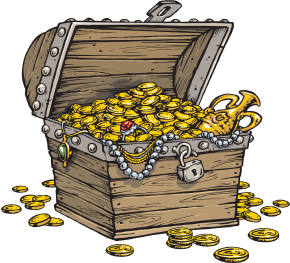 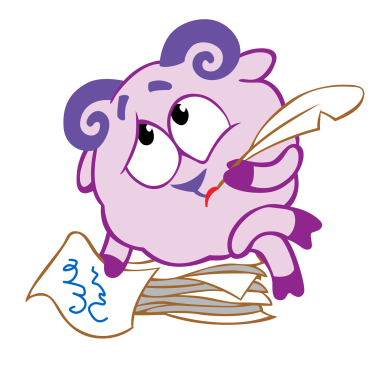 [Speaker Notes: На доске сказочная карта знаний, на ней указан наш маршрут. 

Кто за приключения? 
Все без исключения! 
Давай поднимаем парус 
И прямо в океан! 
Ведь и для нас осталось 
Еще немало стран, 
Пока что не открытых, 
Или давно забытых! 
Дорог в морях немало - 
Смелее у штурвала!]
Рефлексия
Хорошее настроение
Плохое настроение
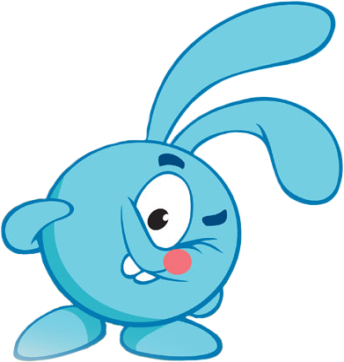 Переменное настроение
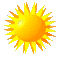 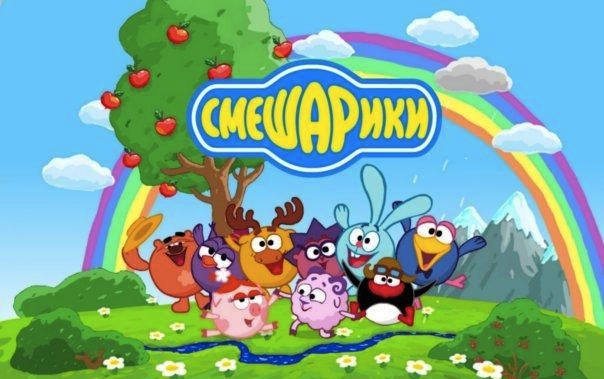 Правильные ответы
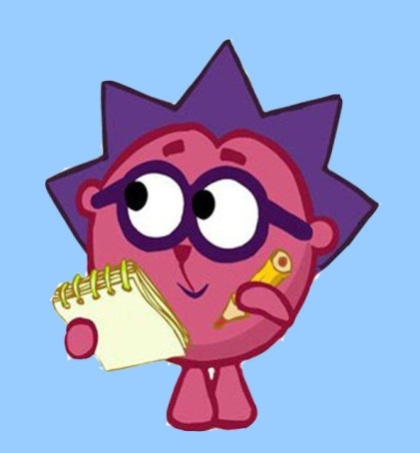 Вернуться к заданию